Measure BB Bond
21st Century Classroom Improvements
February 27, 2025
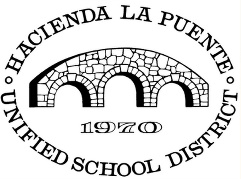 HLPUSD MEASURE BB - SUMMARY SCHOOLS IN PROGRESS
IN PROGRESS
CONSTRUCTION
California ES
Baldwin ES
Los Molinos ES
Grazide ES (Pending)

OUT TO BID  2-11-2025
Kwis ES
Fairgrove K-8
Lassalette ES
Sierra Vista MS

AT DSA FOR REVIEW
Palm ES
Valinda ES
Sparks ES
Wing Lane ES
Valley Alternative

IN DESIGN
Orange Grove MS

 



COMPLETED
Nelson ES
Los Altos ES
Workman ES
Mesa Robles K-8
Cedarlane K-8
Sparks MS
Grandview MS
Newton MS
Stimson EC 
Workman HS
La Puente HS
Wilson HS
Los Altos HS
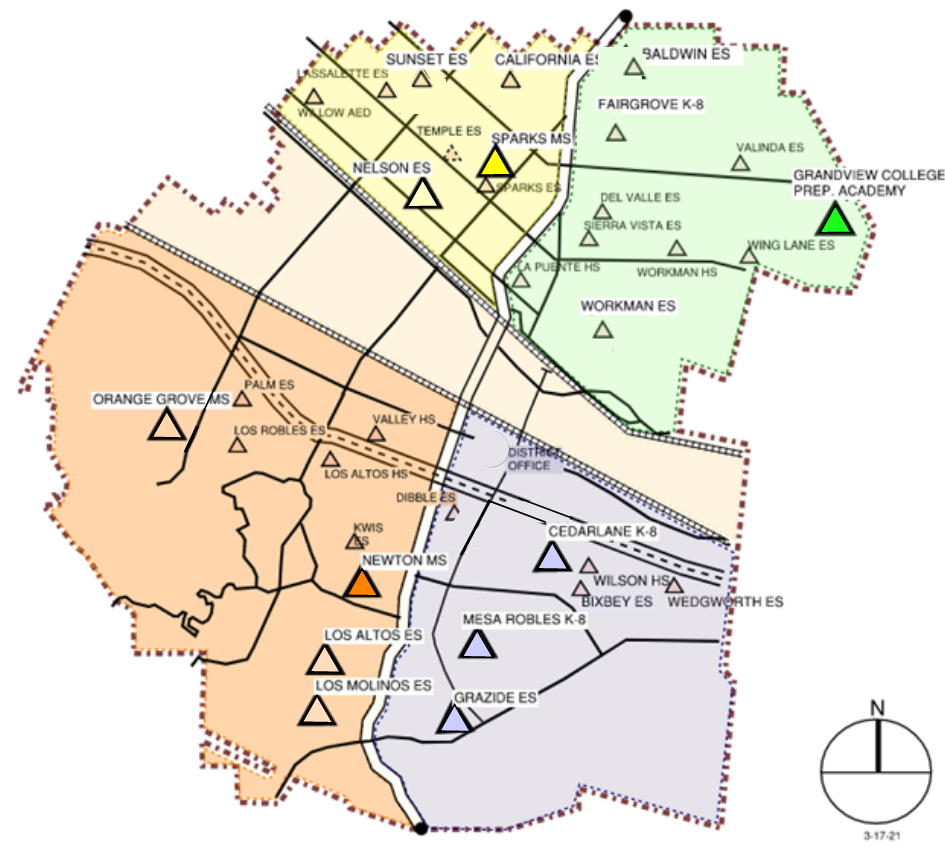 STIMSON
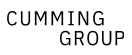 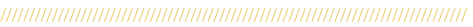 PHASE B PROGRESS
3
HIGH SCHOOL REFRESH GROUP 2
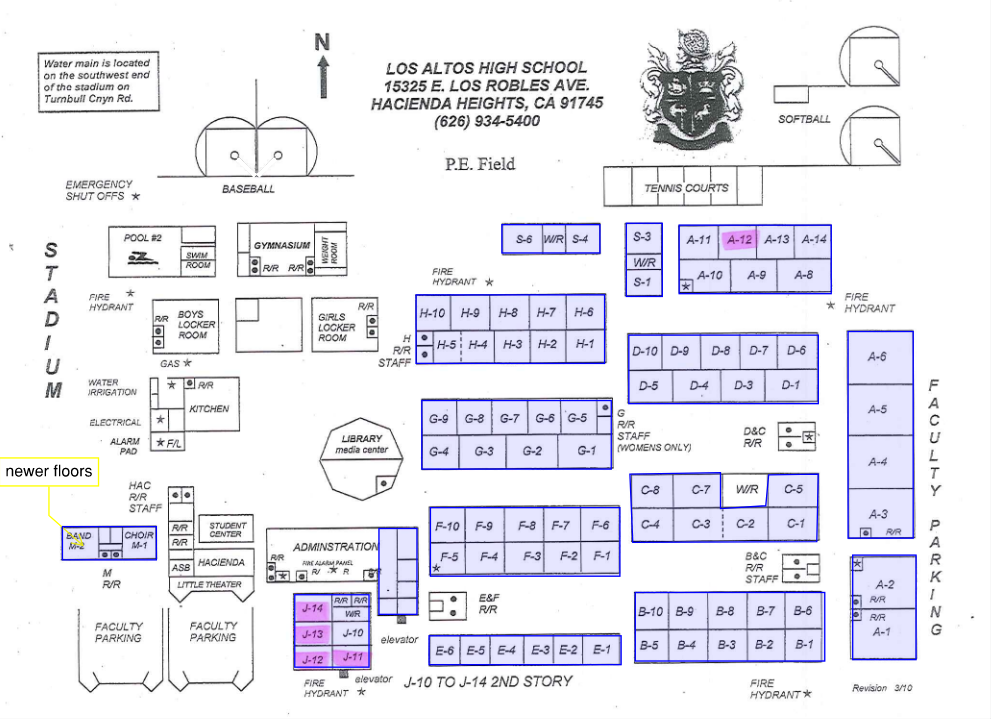 LOS ALTOS HIGH SCHOOL
69 CLASSROOMS
4
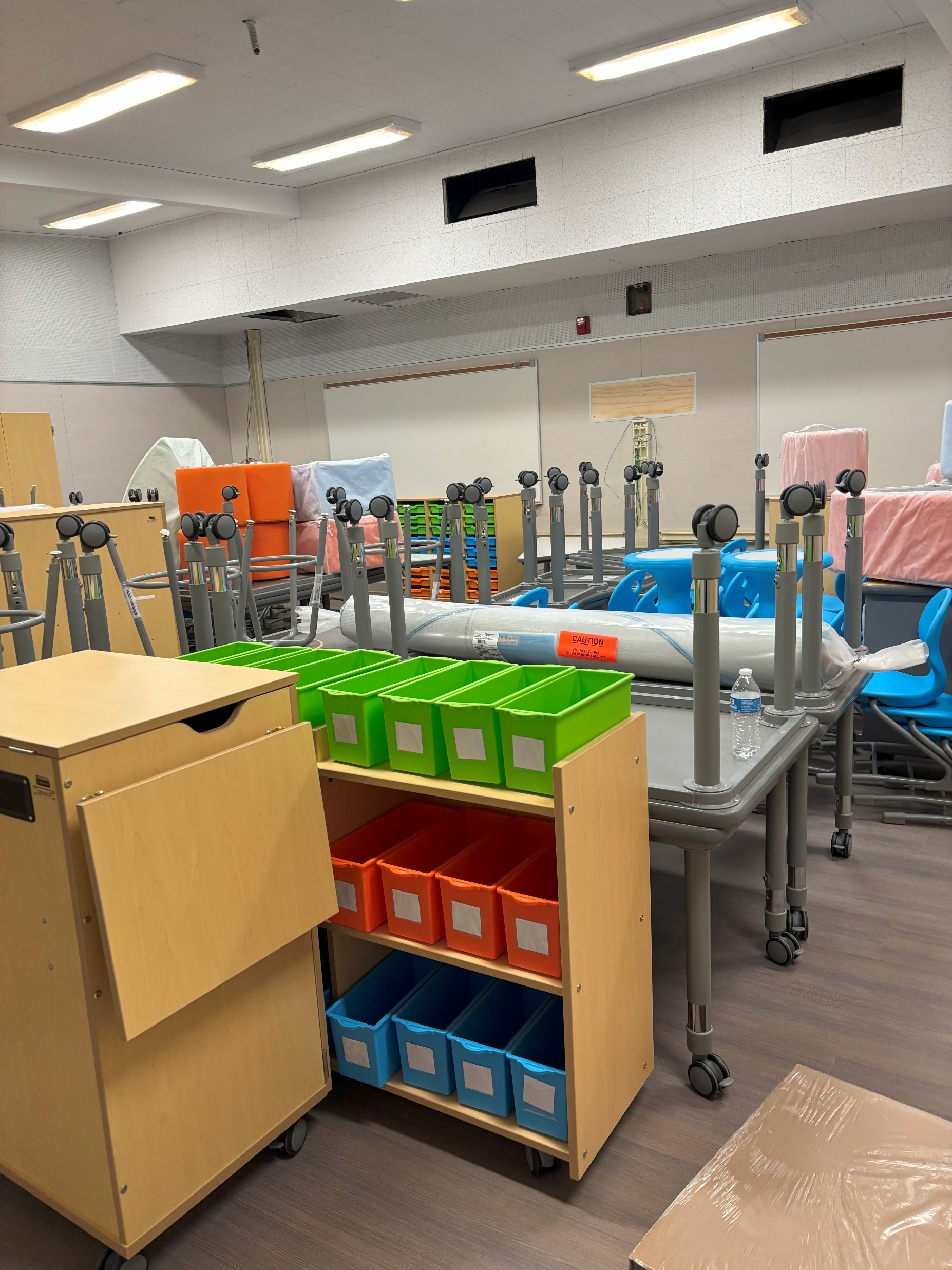 Measure BB 21st Century Classroom Improvements
Baldwin Academy Phase 1
COMPLETE
FURNITURE DELIVERY
5
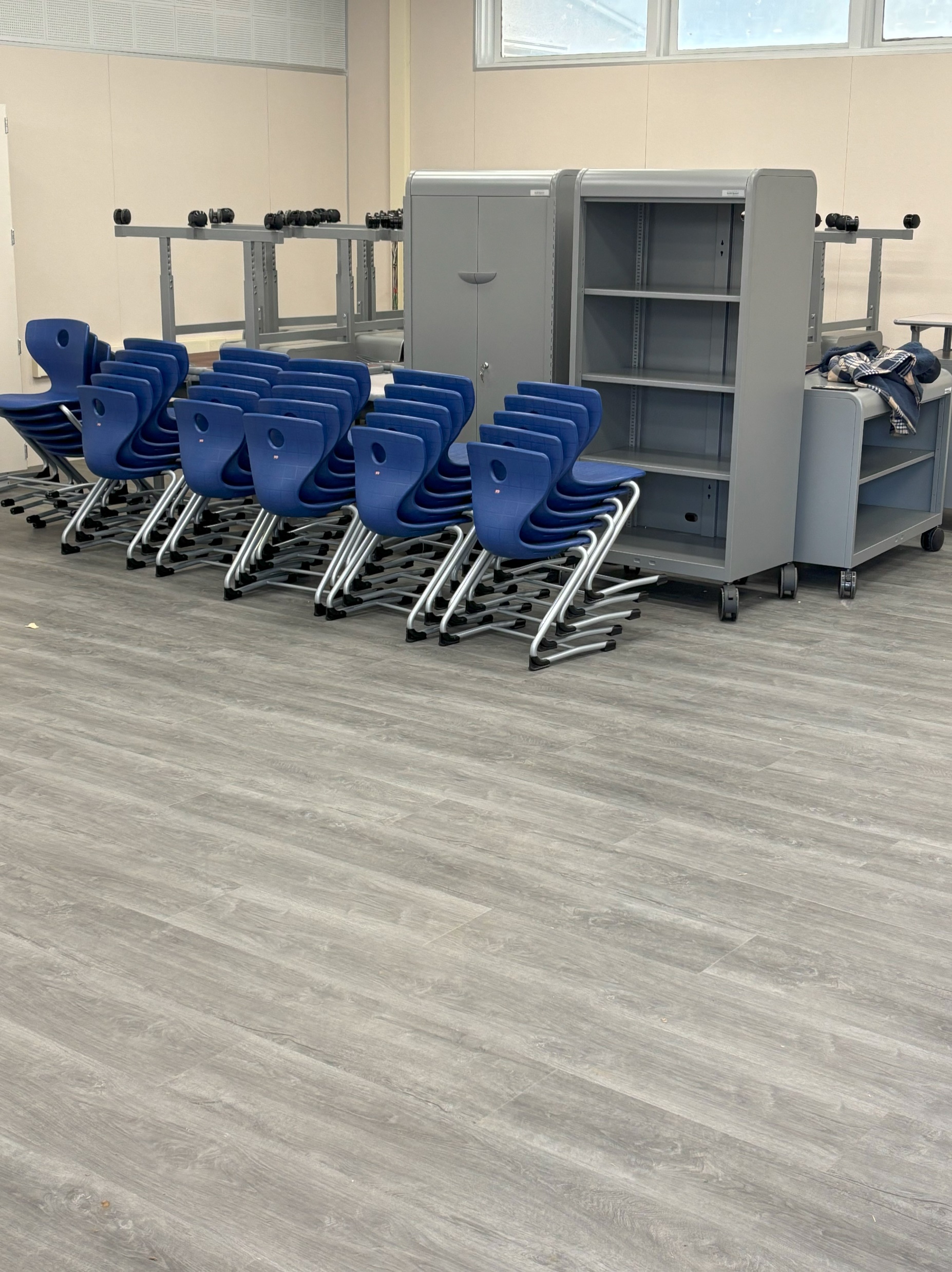 Measure BB 21st Century Classroom Improvements
California Elementary School Phase 1
Bee
FURNITURE DELIVERY
COMPLETE
6
Measure BB 21st Century Classroom Improvements
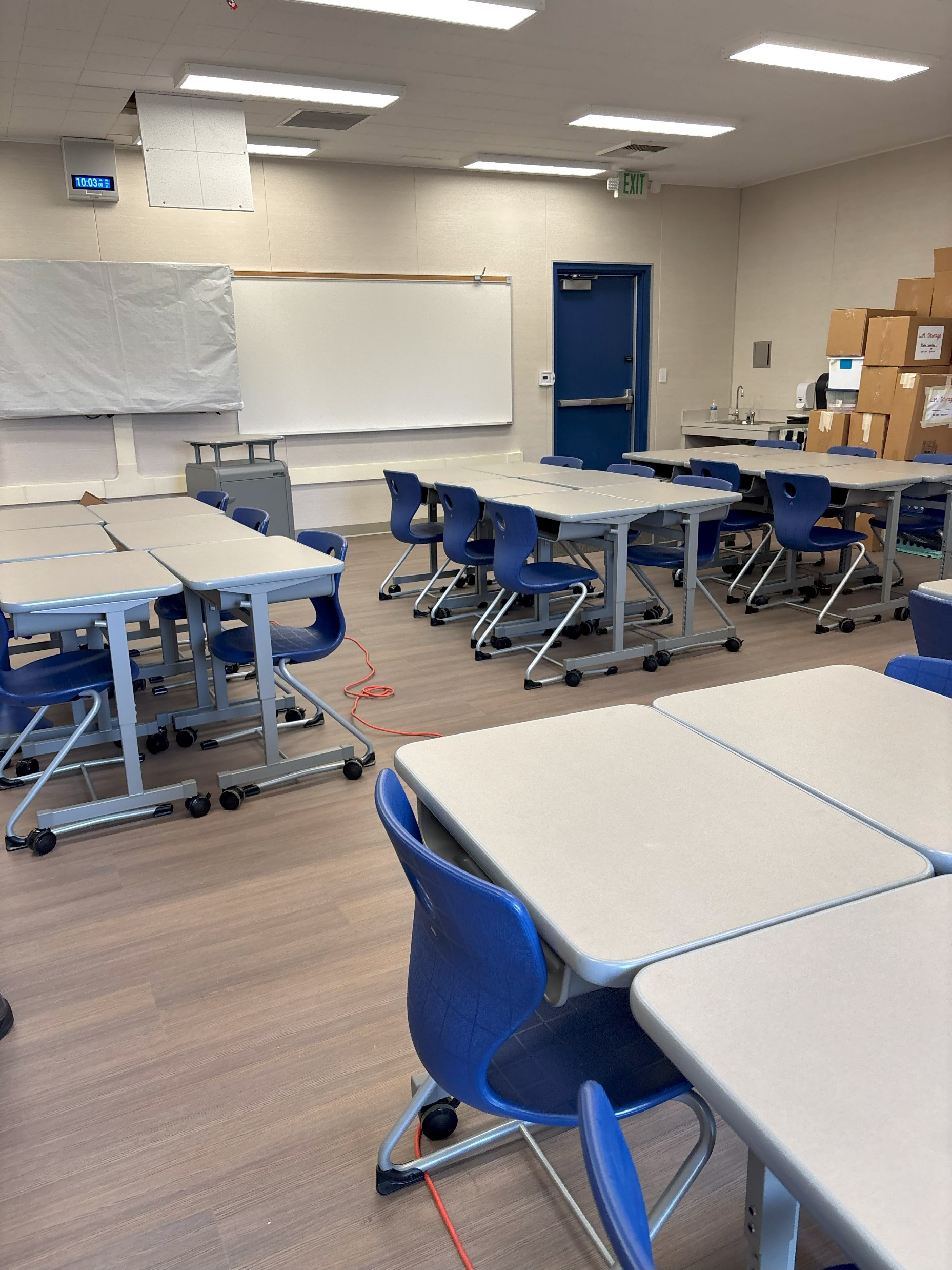 Los Molinos Elementary Phase1
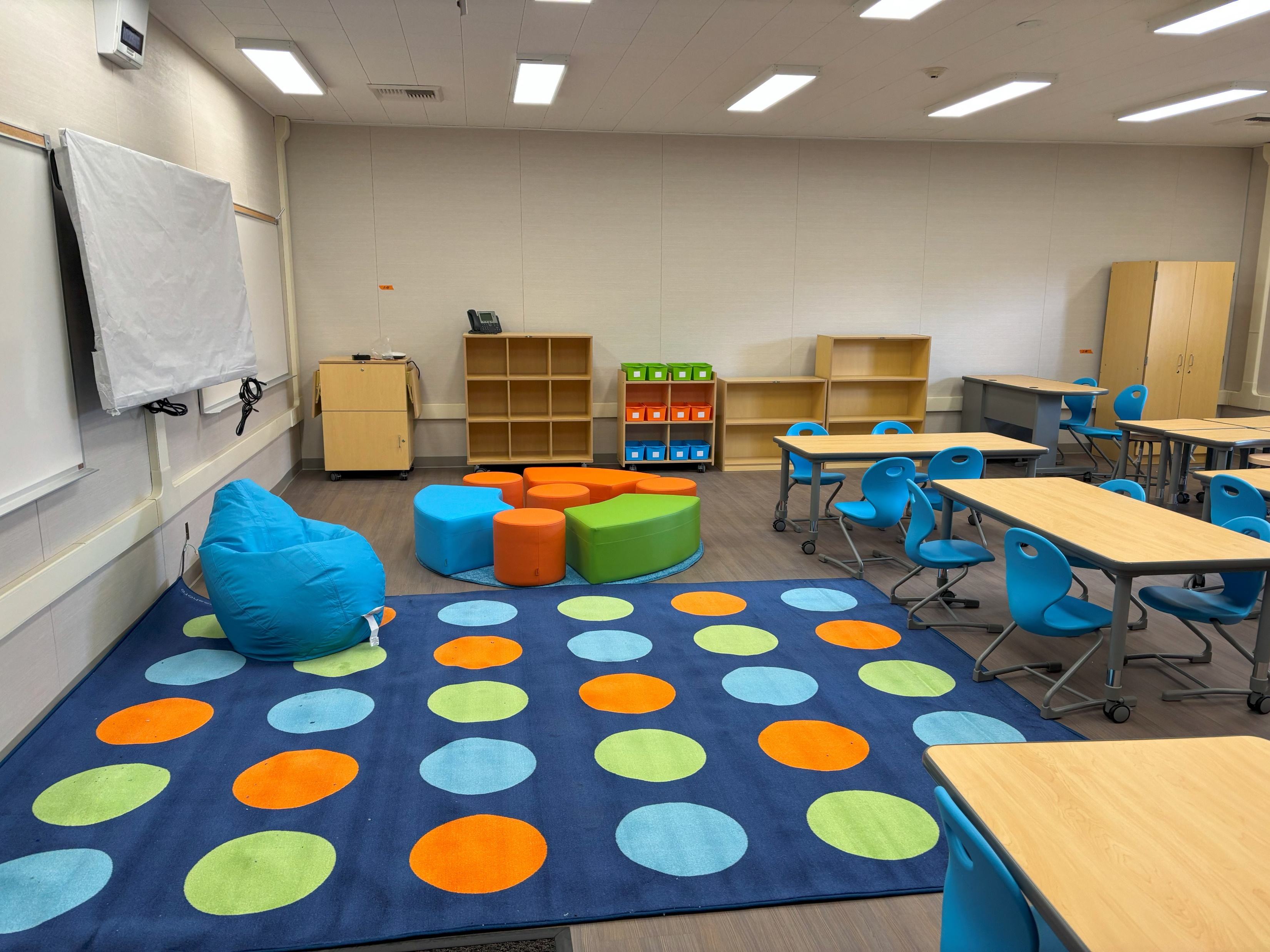 COMPLETE
COMPLETE
7
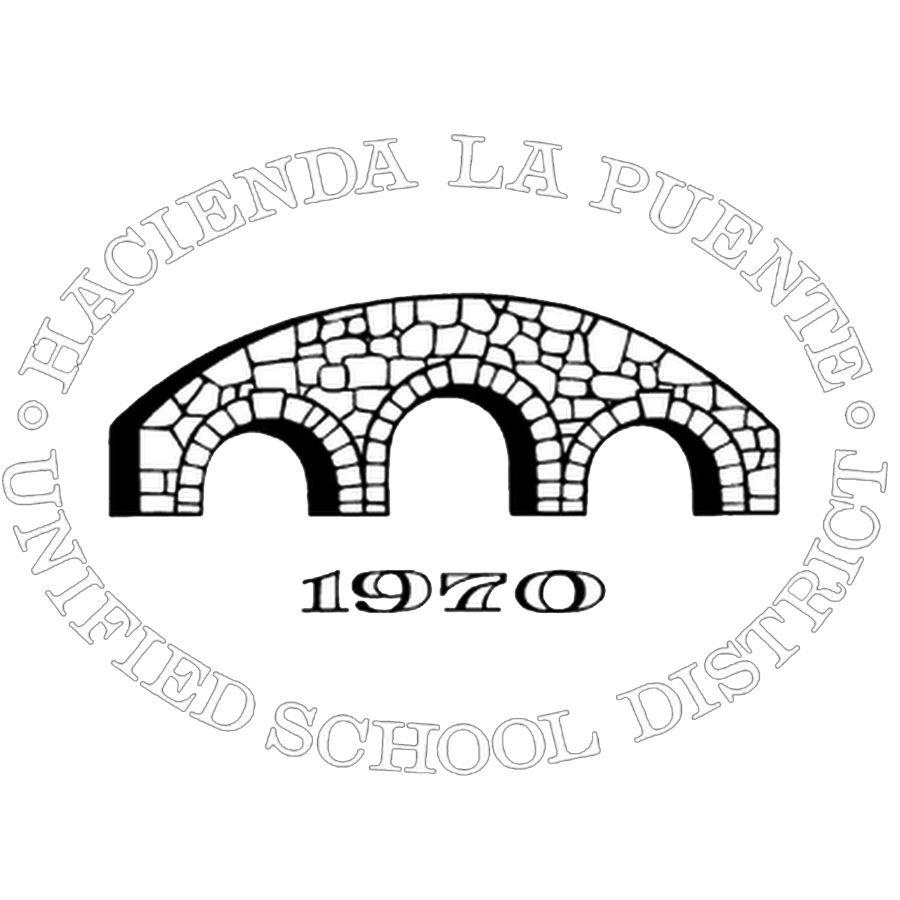 QUESTIONS